Title
Dosen Pengampu:
Mata Kuliah :
Pertemuan ke :
Section Break
Insert the Subtitle of Your Presentation
Point of View
03
01
02
04
Contents Here
Contents Here
Contents Here
Contents Here
Insert the Subtitle of Your Presentation
You can simply impress your audience and add a unique zing
Insert the Subtitle of Your Presentation
You can simply impress your audience and add a unique zing
Insert the Subtitle of Your Presentation
You can simply impress your audience and add a unique zing
Insert the Subtitle of Your Presentation
You can simply impress your audience and add a unique zing
Timeline Style
Add Text
Add Text
Add Text
Add Text
Add Text
Simple PowerPoint Presentation
Simple PowerPoint Presentation
Simple PowerPoint Presentation
Simple PowerPoint Presentation
Simple PowerPoint Presentation
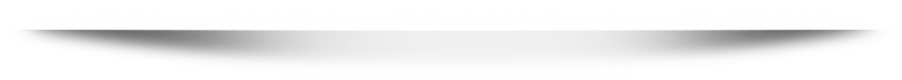 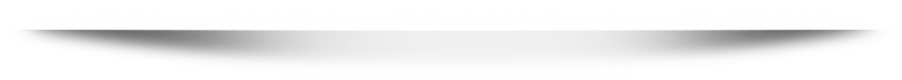 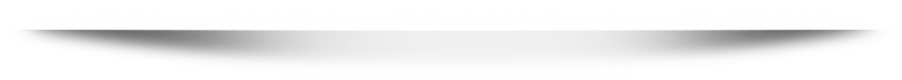 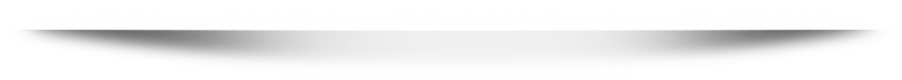 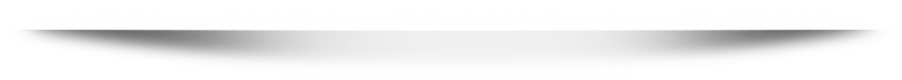 Text  Here
Text  Here
Text  Here
Text  Here
Text  Here
2018
2019
2020
2021
2022
You can simply impress your audience and add a unique zing
You can simply impress your audience and add a unique zing
You can simply impress your audience and add a unique zing
You can simply impress your audience and add a unique zing
You can simply impress your audience and add a unique zing.
‹#›
Infographic Style
You can simply impress your audience and add a unique zing and appeal to your Presentations.
You can simply impress your audience and add a unique zing and appeal to your Presentations.
Your Text Here
Your Text Here
Your Text Here
Your Text Here
Your Text Here
Get a modern PowerPoint  Presentation that is beautifully designed.
Get a modern PowerPoint  Presentation that is beautifully designed.
Get a modern PowerPoint  Presentation that is beautifully designed.
Get a modern PowerPoint  Presentation that is beautifully designed.
Get a modern PowerPoint  Presentation that is beautifully designed.
01
02
03
04
05
‹#›
Infographic Style
Content  Here
Content  Here
Content  Here
Content  Here
This PowerPoint Template has clean and neutral design that can be adapted to any content and meets various market segments.
This PowerPoint Template has clean and neutral design that can be adapted to any content and meets various market segments.
This PowerPoint Template has clean and neutral design that can be adapted to any content and meets various market segments.
This PowerPoint Template has clean and neutral design that can be adapted to any content and meets various market segments.
Text  Here
Text  Here
Text  Here
Text  Here
‹#›
Infographic Style
Your Text  Here
Your Text  Here
Your Text  Here
Your Text  Here
Your Text  Here
You can simply impress your audience and add a unique zing and appeal to your Presentations. Get a modern PowerPoint  Presentation that is beautifully designed.
You can simply impress your audience and add a unique zing and appeal to your Presentations.
You can simply impress your audience and add a unique zing and appeal to your Presentations.
You can simply impress your audience and add a unique zing and appeal to your Presentations.
You can simply impress your audience and add a unique zing and appeal to your Presentations.
‹#›
Infographic Style
Add Contents Title
Add Contents Title
Add Contents Title
Add Contents Title
You can simply impress your audience and add a unique zing and appeal to your Presentations. Easy to change colors, photos and Text.
You can simply impress your audience and add a unique zing and appeal to your Presentations. Easy to change colors, photos and Text.
You can simply impress your audience and add a unique zing and appeal to your Presentations. Easy to change colors, photos and Text.
You can simply impress your audience and add a unique zing and appeal to your Presentations. Easy to change colors, photos and Text.
Simple PowerPoint Presentation
Simple PowerPoint Presentation
Simple PowerPoint Presentation
Simple PowerPoint Presentation
‹#›
Infographic Style
Your Text Here
Your Text Here
Your Text Here
Your Text Here
Your Text Here
You can simply impress your audience and add a unique zing and appeal to your Presentations.
You can simply impress your audience and add a unique zing and appeal to your Presentations.
You can simply impress your audience and add a unique zing and appeal to your Presentations.
You can simply impress your audience and add a unique zing and appeal to your Presentations.
You can simply impress your audience and add a unique zing and appeal to your Presentations.
‹#›
Infographic Style
Add Text
Add Text
Add Text
Add Text
Add Text
Your Text  Here
Your Text  Here
Your Text  Here
Your Text  Here
Your Text  Here
You can simply impress your audience and add a unique zing and appeal to your Presentations.
You can simply impress your audience and add a unique zing and appeal to your Presentations.
You can simply impress your audience and add a unique zing and appeal to your Presentations.
You can simply impress your audience and add a unique zing and appeal to your Presentations.
You can simply impress your audience and add a unique zing and appeal to your Presentations.
Simple PowerPoint Presentation
Simple PowerPoint Presentation
Simple PowerPoint Presentation
Simple PowerPoint Presentation
Simple PowerPoint Presentation
‹#›
Infographic Style
Contents _ Graph
Example Text : Get a modern PowerPoint  Presentation that is beautifully designed. I hope and I believe that this Template will your Time, Money and Reputation. Easy to change colors, photos and Text. You can simply impress your audience and add a unique zing and appeal to your Presentations.
Contents _ Type
Contents _ Type
Contents _ Type
Contents _ Type
Example Text : Get a modern PowerPoint  Presentation that is beautifully designed. I hope and I believe that this Template will your Time, Money and Reputation. Easy to change colors, photos and Text. Example Text : Get a modern PowerPoint  Presentation that is beautifully designed. I hope and I believe that this Template will your Time, Money and Reputation. Easy to change colors, photos and Text.
‹#›
Infographic Style
Content Here
Content  Here
Content  Here
Content  Here
Content  Here
Content  Here
You can simply impress your audience and add a unique zing and appeal to your Presentations
You can simply impress your audience and add a unique zing and appeal to your Presentations
You can simply impress your audience and add a unique zing and appeal to your Presentations
You can simply impress your audience and add a unique zing and appeal to your Presentations
You can simply impress your audience and add a unique zing and appeal to your Presentations
Content
Content Here
Text
Your Content Here
‹#›
Infographic Style
Your Text  Here
Your Text  Here
Your Text  Here
Your Text  Here
Your Text  Here
You can simply impress your audience and add a unique zing and appeal to  your Presentations. I hope and I believe that this Template will your Time, Money and Reputation.
You can simply impress your audience and add a unique zing and appeal to  your Presentations. I hope and I believe that this Template will your Time, Money and Reputation.
You can simply impress your audience and add a unique zing and appeal to  your Presentations. I hope and I believe that this Template will your Time, Money and Reputation.
You can simply impress your audience and add a unique zing and appeal to  your Presentations. I hope and I believe that this Template will your Time, Money and Reputation.
You can simply impress your audience and add a unique zing and appeal to  your Presentations. I hope and I believe that this Template will your Time, Money and Reputation.
‹#›
Infographic Style
Content  Here
Content  Here
Content  Here
Content  Here
You can simply impress your audience and add a unique zing and appeal to your Presentations.
You can simply impress your audience and add a unique zing and appeal to your Presentations.
You can simply impress your audience and add a unique zing and appeal to your Presentations.
You can simply impress your audience and add a unique zing and appeal to your Presentations.
‹#›
Infographic Style
You can simply impress your audience and add a unique zing and appeal to your Presentations. Easy to change colors, photos and Text. Get a modern PowerPoint  Presentation that is beautifully designed.
Your Text Here
Your Text Here
Your Text Here
Your Text Here
You can simply impress your audience and add a unique zing and appeal to your Presentations.
You can simply impress your audience and add a unique zing and appeal to your Presentations.
You can simply impress your audience and add a unique zing and appeal to your Presentations.
You can simply impress your audience and add a unique zing and appeal to your Presentations.
‹#›
Infographic Style
Content  Here
Content  Here
80%
40%
80%
You can simply impress your audience and add a unique and appeal to your Reports and Presentations with our Templates. Easy to change colors, photos and Text.
You can simply impress your audience and add a unique and appeal to your Reports and Presentations with our Templates. Easy to change colors, photos and Text.
$180,000
Content  Here
40%
$180,000
Content  Here
Content  Here
Content  Here
55%
65%
55%
$180,000
You can simply impress your audience and add a unique and appeal to your Reports and Presentations with our Templates. Easy to change colors, photos and Text.
You can simply impress your audience and add a unique and appeal to your Reports and Presentations with our Templates. Easy to change colors, photos and Text.
Content  Here
65%
$180,000
Content  Here
Infographic Style
Content  Here
Content  Here
Content  Here
Content  Here
Content  Here
You can simply impress your audience and add a unique zing and appeal to your Presentations. Get a modern PowerPoint  Presentation that is beautifully designed.
You can simply impress your audience and add a unique zing and appeal to your Presentations. Get a modern PowerPoint  Presentation that is beautifully designed.
You can simply impress your audience and add a unique zing and appeal to your Presentations. Get a modern PowerPoint  Presentation that is beautifully designed.
You can simply impress your audience and add a unique zing and appeal to your Presentations. Get a modern PowerPoint  Presentation that is beautifully designed.
You can simply impress your audience and add a unique zing and appeal to your Presentations. Get a modern PowerPoint  Presentation that is beautifully designed.
‹#›
Infographic Style
Contents Here
Contents Here
Contents Here
Contents Here
Contents Here
Get a modern PowerPoint  Presentation that is beautifully designed.
Get a modern PowerPoint  Presentation that is beautifully designed.
Get a modern PowerPoint  Presentation that is beautifully designed.
Get a modern PowerPoint  Presentation that is beautifully designed.
Get a modern PowerPoint  Presentation that is beautifully designed.
Infographic Style
Add Contents
Here
Add Contents Title
Add Contents Title
Add Contents Title
Add Contents Title
Add Contents Title
Add Contents Title
Add Contents Title
Add Contents Title
You can simply impress your audience and add a unique zing and appeal to your Presentations.
You can simply impress your audience and add a unique zing and appeal to your Presentations.
You can simply impress your audience and add a unique zing.
You can simply impress your audience and add a unique zing and appeal to your Presentations.
You can simply impress your audience and add a unique zing and appeal to your Presentations.
You can simply impress your audience and add a unique zing and appeal to your Presentations.
You can simply impress your audience and add a unique zing and appeal to your Presentations.
You can simply impress your audience and add a unique zing and appeal to your Presentations.
Contents
Title
Add Contents Title
Get a modern PowerPoint  Presentation that is beautifully designed.
‹#›
Infographic Style
Your Text  Here
Your Text  Here
Your Text  Here
Your Text  Here
You can simply impress your audience and add a unique zing and appeal to your Presentations. 
I hope and I believe that this Template will your Time, Money and Reputation.
You can simply impress your audience and add a unique zing and appeal to your Presentations. 
I hope and I believe that this Template will your Time, Money and Reputation.
You can simply impress your audience and add a unique zing and appeal to your Presentations. 
I hope and I believe that this Template will your Time, Money and Reputation.
You can simply impress your audience and add a unique zing and appeal to your Presentations.
I hope and I believe that this Template will your Time, Money and Reputation.
Add Text
PowerPoint Presentation
‹#›
Infographic Style
Content  Here
Content  Here
Content  Here
Content  Here
Content  Here
Get a modern PowerPoint  Presentation that is beautifully designed. I hope and I believe that this Template will your Time.
Get a modern PowerPoint  Presentation that is beautifully designed. I hope and I believe that this Template will your Time.
Get a modern PowerPoint  Presentation that is beautifully designed. I hope and I believe that this Template will your Time.
Get a modern PowerPoint  Presentation that is beautifully designed. I hope and I believe that this Template will your Time.
Get a modern PowerPoint  Presentation that is beautifully designed. I hope and I believe that this Template will your Time.
Text
 Here
Infographic Style
STRENGTHS
WEAKNESS
You can simply impress your audience and add a unique zing and appeal to your Presentations.  I hope and I believe that this Template will your Time, Money and Reputation.
You can simply impress your audience and add a unique zing and appeal to your Presentations.  I hope and I believe that this Template will your Time, Money and Reputation.
S
W
SWOT
OPPORTUNITIES
THREATS
You can simply impress your audience and add a unique zing and appeal to your Presentations.  I hope and I believe that this Template will your Time, Money and Reputation.
You can simply impress your audience and add a unique zing and appeal to your Presentations.  I hope and I believe that this Template will your Time, Money and Reputation.
O
T
‹#›
Infographic Style
You can simply impress your audience and add a unique zing and appeal to your Presentations. I hope and I believe that this Template will your Time, Money and Reputation.
You can simply impress your audience and add a unique zing and appeal to your Presentations. I hope and I believe that this Template will your Time, Money and Reputation.
You can simply impress your audience and add a unique zing and appeal to your Presentations. I hope and I believe that this Template will your Time, Money and Reputation.
You can simply impress your audience and add a unique zing and appeal to your Presentations. I hope and I believe that this Template will your Time, Money and Reputation.
You can simply impress your audience and add a unique zing and appeal to your Presentations. I hope and I believe that this Template will your Time, Money and Reputation.
Content here
Content here
Content here
Content here
Content here
Content here
Content here
Content here
Content here
Content here
Content here
Content here
Content here
Content here
Content here
‹#›
THANK YOU
Insert the Subtitle of Your Presentation
ICON PACK
[Speaker Notes: Jika ingin mengganti gambar :Hapus terlebih dahulu gambar yang ada dan akan muncul placeholder gambar yang baru]